.
Educational
Does the problem focus on human values
Design thinking

Problem solving
Changing products according to trends
Create a product in this class
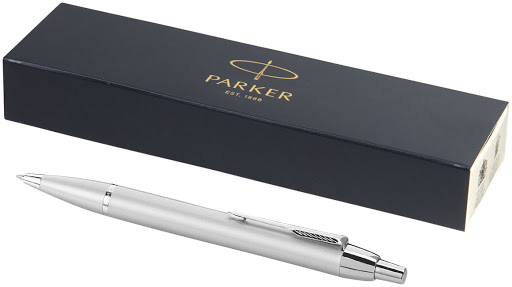 Empathy – what do customers want / real problem
Define  or redefine the problem (pen)
Ideas (50-60 ideas for the one problem) beyond rational thinking (boy)
Make Prototypes (needs to be interactive – cheap failure)
Test – How the audience perceives it
Don’t sit when generating ideas
How to solve a problem using design thinking
What is this?.
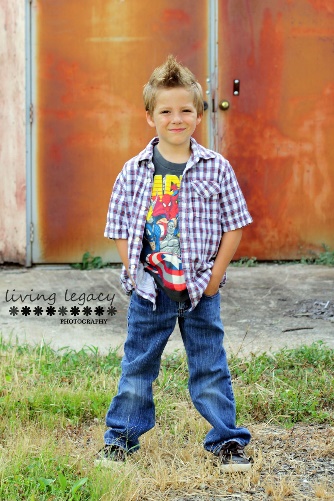 .
Welcome the impossible
Visualize
Draw
Paint
sketch
…
Be open to talk  / be more curious / post our feelings
Christopher Bauman – www.chrisbauman.com.au
1. What is innovation? Describe an innovative product or idea? ____________________________________________________________________________________________?
Advanced Question Words
filters
2.  What are the benefits that you provide (not what you do) ___________________________________________________________________________________________ ?
complete
Muddy the waters
Elegant
3. When have you moved forward unprepared ___________________________________________________________________________________________ ?
Captive audience
4 Let 100 flowers blossom ___________________________________________________________________________________________ ?
Empowering
5. Great products polarize people ___________________________________________________________________________________________ ?
Don’t be proud
Unexpected audience
Churn
6. Put whatever you are thinking about on a piece of  paper ___________________________________________________________________________________________ ?
Denial
Rearrange your ideas
7. The innovation in design thinking happens when it is a team sport (Sally the accountant) ___________________________________________________________________________________________ ?
Niche thy self
reframe
8. What is a product that you  love (Why) ____________________________________________________________________________________________ ?
Lucky Vs Smart
Create a product in this class
.
Christopher Bauman – www.chrisbauman.com.au
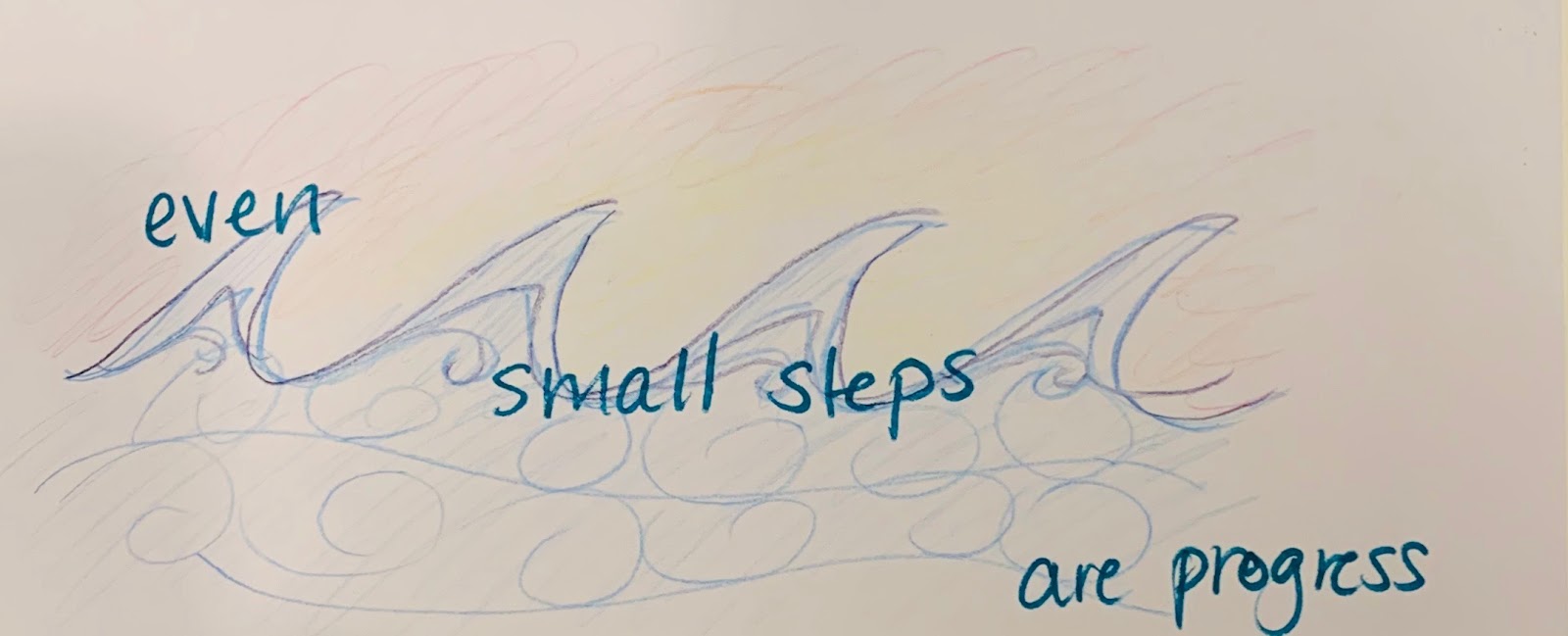 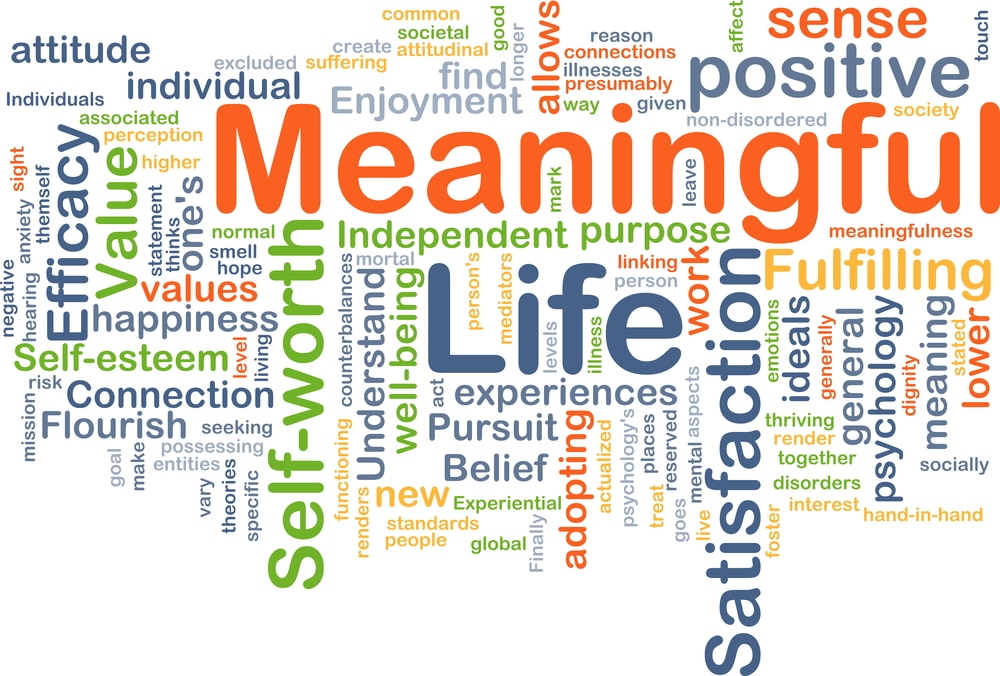 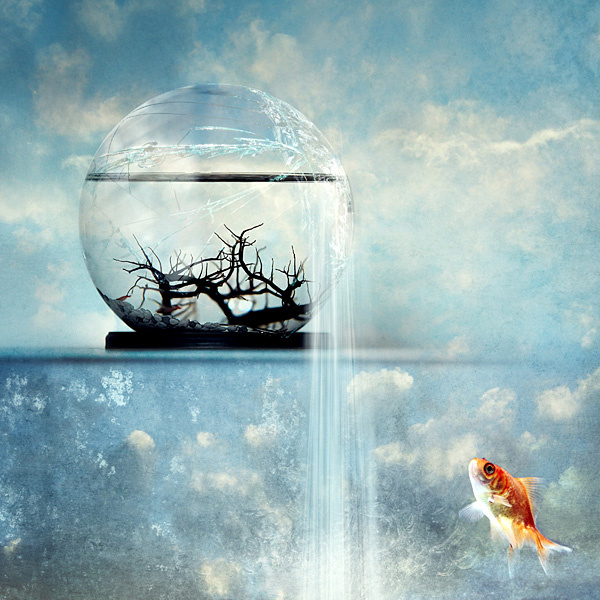 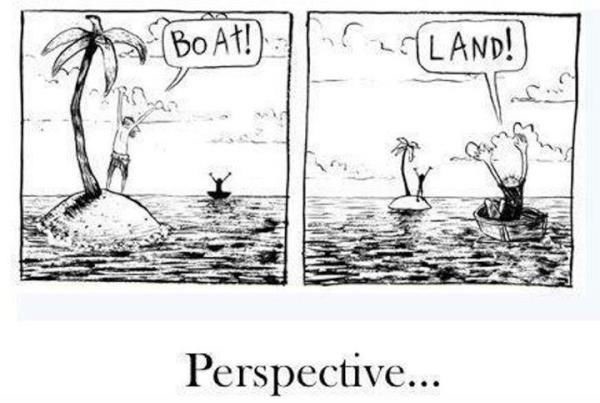 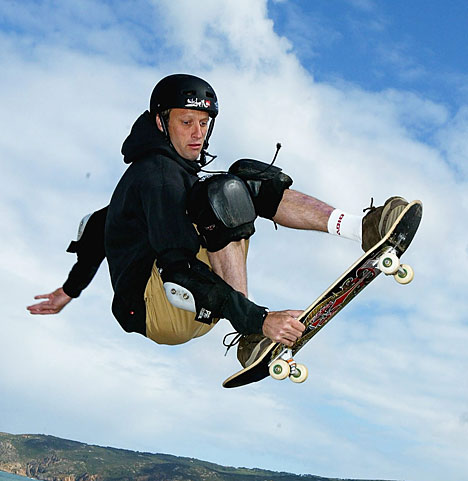 Brainstorming / sketching
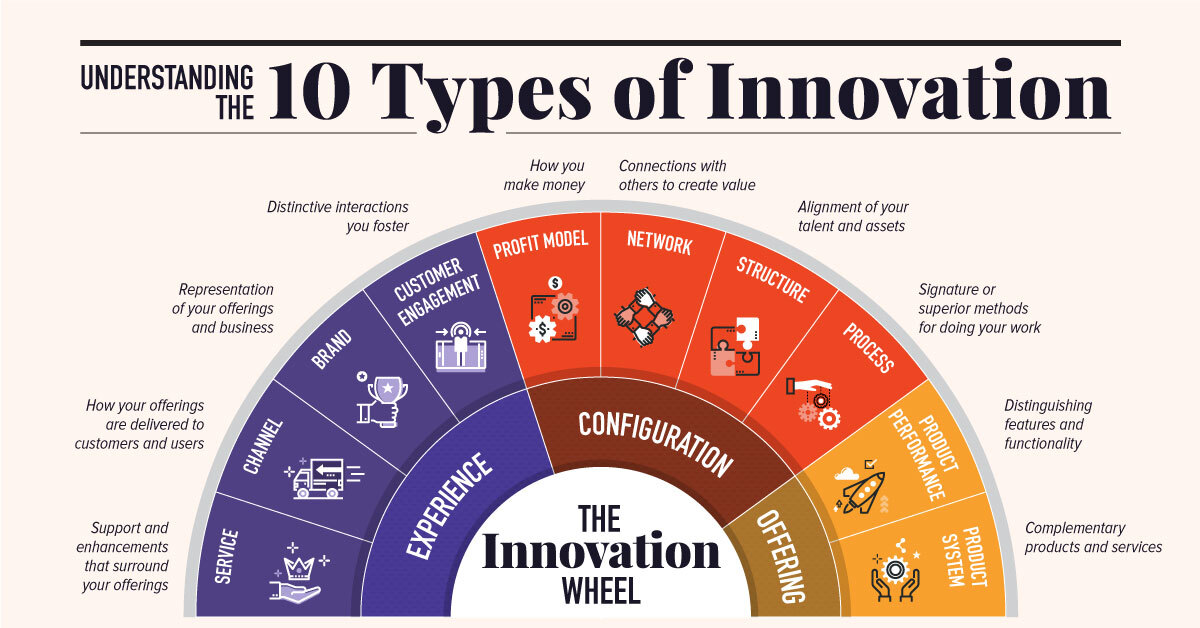